ENJEUX DU SOUTIEN EN AMONT ET DURANT LA PHASE INITIALE DE LA MISE EN ROUTE D'INITIATIVES LOCALES INTÉGRÉESRÉFLEXIONS PRÉLIMINAIRES
William A. « Bill » Ninacs
pour la Fondation Lucie et André Chagnon
Victoriaville, 27 août 2011
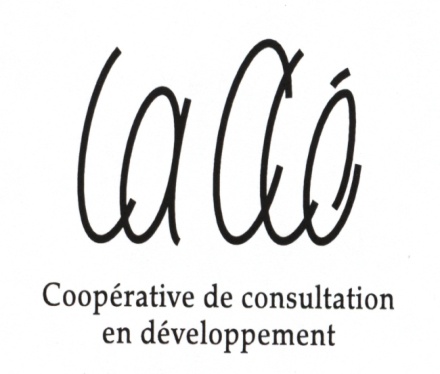 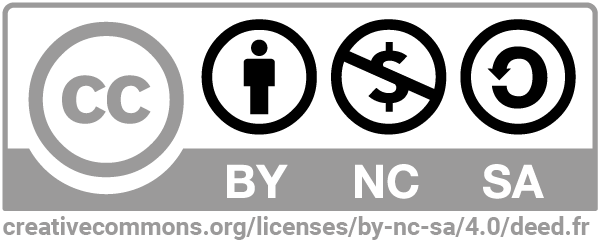 Contenu de la présentation
Initiatives locales intégrées (ILI)
Soutien aux ILI
Enjeu du territoire
Enjeux organisationnels
Enjeux opérationnels
© Coop La Clé, Victoriaville - 2011 - version du 27 août
2
Initiatives locales intégrées (ILI)
© Coop La Clé, Victoriaville - 2011 - version du 27 août
3
LE MIEUX-ÊTRE
processus continu 
destiné à améliorer les nombreuses dimensions du bien-être
permettant aux personnes de réaliser et de maintenir leur potentiel personnel…
	…et de contribuer à leur collectivité
© Coop La Clé, Victoriaville - 2011 - version du 27 août
4
SEPT DIMENSIONS DU MIEUX-ÊTRE
émotionnelle
  mentale / intellectuelle
  physique
  sociale
  spirituelle
  professionnelle
  environnementale
University of California, Riverside : http://wellness.ucr.edu/seven_dimensions.html
© Coop La Clé, Victoriaville - 2011 - version du 27 août
5
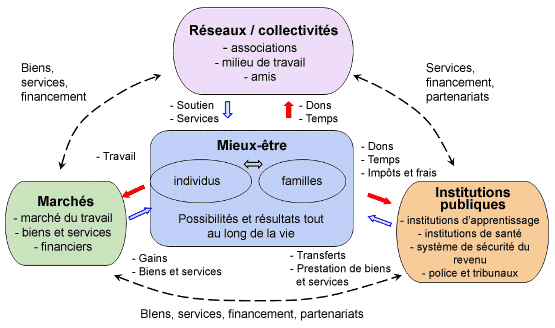 Ressources humaines et développement des compétences Canada :  http://www4.hrsdc.gc.ca/c.4nt.2nt@-fra.jsp?cid=14
© Coop La Clé, Victoriaville - 2011 - version du 27 août
6
LE MIEUX-ÊTRE DES ENFANTS : UNE RESPONSABILITÉ PARTAGÉE
Parents
École
Enfant
Garderie
Bibliothèque
Équipe sportive
Médecin
© Coop La Clé, Victoriaville - 2011 - version du 27 août
7
La mobilisation des communautés locales
© Coop La Clé, Victoriaville - 2011 - version du 27 août
8
COMMUNAUTÉ
ENVIRONNEMENT
Habitable
Conviviale
Viable
SANTÉ
Équitable
Durable
Adéquatement prospère
ÉCONOMIE
Hancock, Trevor (2001). “People, partnerships and human progress: building community capital”, Health Promotion International, 16(3), 275-280.
© Coop La Clé, Victoriaville - 2011 - version du 27 août
9
NOUS
Acteur
collectif
Changement :
Résoudre un problème
Répondre à des besoins
Améliorer la qualité de vie…
MOBILISATION
Action
collective
PROJET COMMUN
© Coop La Clé, Victoriaville - 2011 - version du 27 août
10
LE MIEUX-ÊTRE DES ENFANTS : UNE RESPONSABILITÉ COMMUNE
>
Parents
École
Enfant
Garderie
Bibliothèque
Équipe sportive
Médecin
© Coop La Clé, Victoriaville - 2011 - version du 27 août
11
FACTEURS STRUCTURANTS
Les intérêts : pour amener les gens à la table + acuité du problème et « timing »
Les idéaux : pour mener à l’action durable+ possibilité réelle de pouvoir agir sur la situation
Les valeurs partagées : pour construire un NOUS et une appartenance+ expérience de la communauté avec une ou des mobilisations similaires
© Coop La Clé, Victoriaville - 2011 - version du 27 août
12
La compétence de la mobilisation
© Coop La Clé, Victoriaville - 2011 - version du 27 août
13
DIMENSIONS  D’UNE COMMUNAUTÉ
SANTÉ ET BIEN-ÊTRE
© Coop La Clé, Victoriaville - 2011 - version du 27 août
14
14
ASPECTS DES RÉSEAUX
© Coop La Clé, Victoriaville - 2011 - version du 27 août
15
LE RÉSEAU NORMATIF
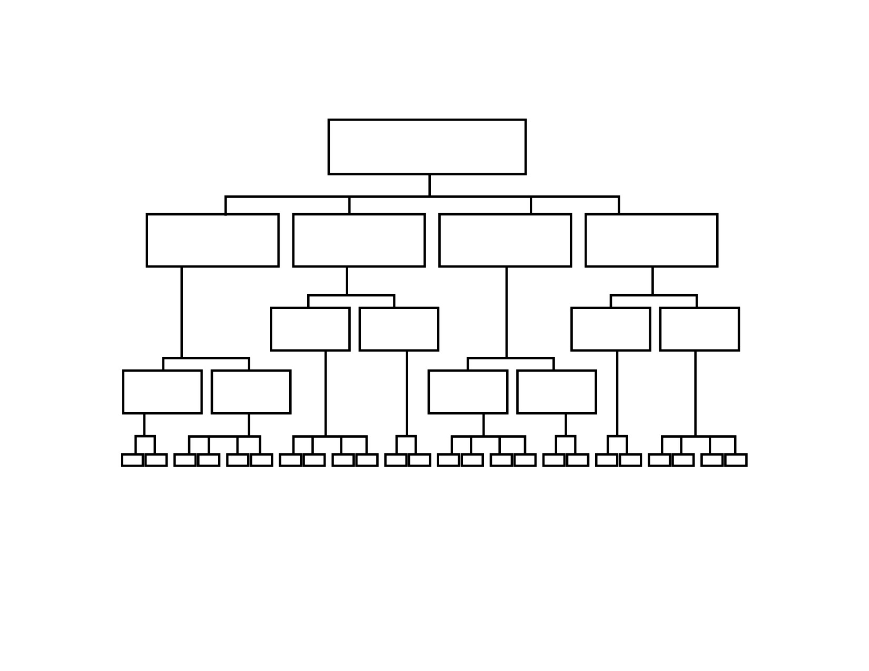 © Coop La Clé, Victoriaville - 2011 - version du 27 août
16
LE RÉSEAU LIBRE
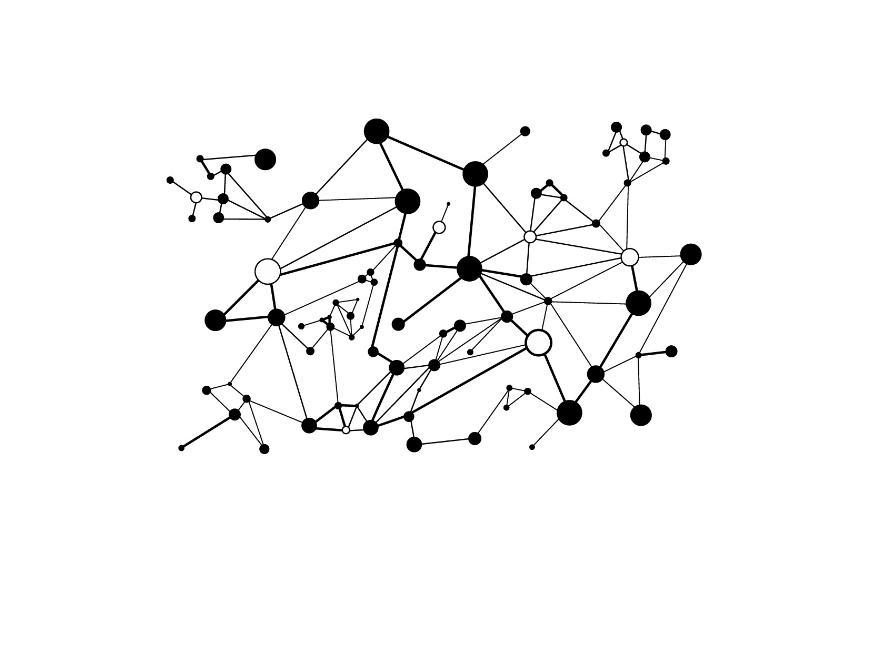 © Coop La Clé, Victoriaville - 2011 - version du 27 août
17
La mobilisation COMPÉTENTE
L’acteur collectif est :
capable de travailler de façon intersectorielle
	et
capable de réussir les étapes du cycle du développement
© Coop La Clé, Victoriaville - 2011 - version du 27 août
18
L’ACTION INTERSECTORIELLE
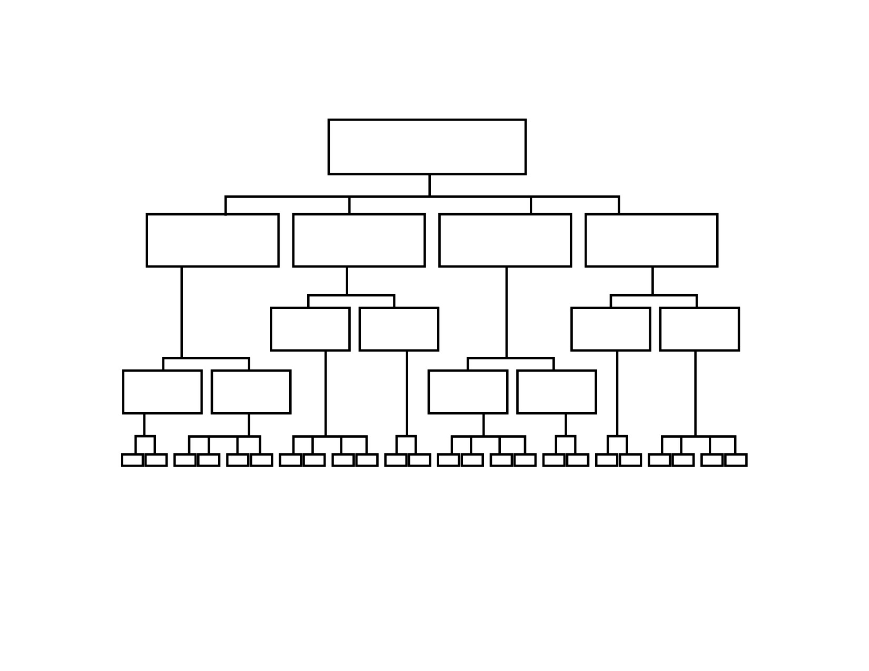 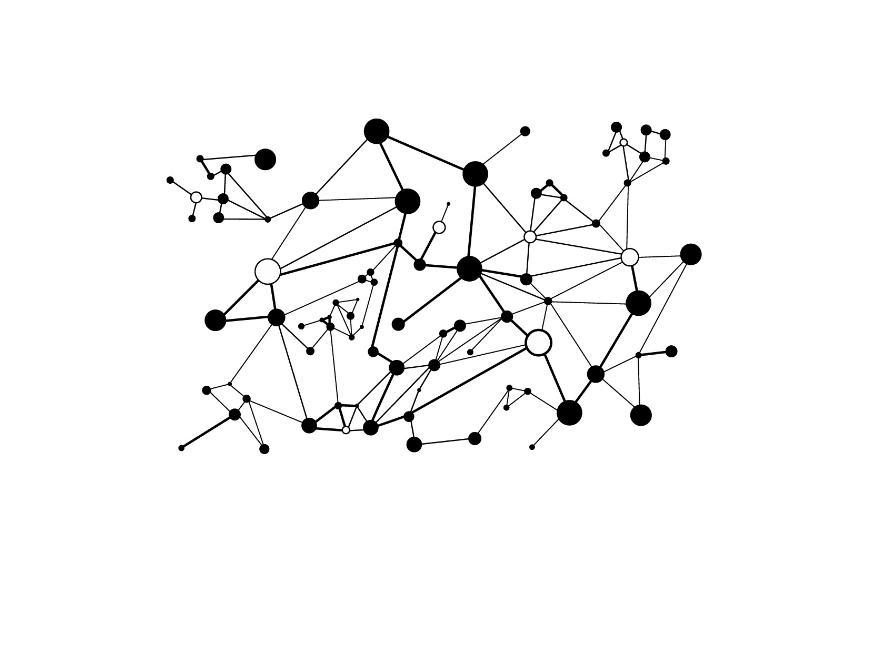 +
UN ACTEUR COLLECTIF
© Coop La Clé, Victoriaville - 2011 - version du 27 août
19
LA concertation
processus volontaire ± formel de recherche de consensus
problématique commune et reconnue
mise en commun : analyses et solutions
	  dynamique coopérative et conflictuelle
		compromis inévitables
contribue à la construction du « NOUS »
© Coop La Clé, Victoriaville - 2011 - version du 27 août
20
Le partenariat
projet avec engagement contraignant (contractuel ou moral) entre acteurs (partenaires)
mission, objectifs, responsabilités, durée sont précis
chaque partenaire a ses propres intérêts
	  rapports de pouvoir
© Coop La Clé, Victoriaville - 2011 - version du 27 août
21
CYCLE DU DÉVELOPPEMENT
Déclenchement
MOBILISATION CONTINUE
© Coop La Clé, Victoriaville - 2011 - version du 27 août
22
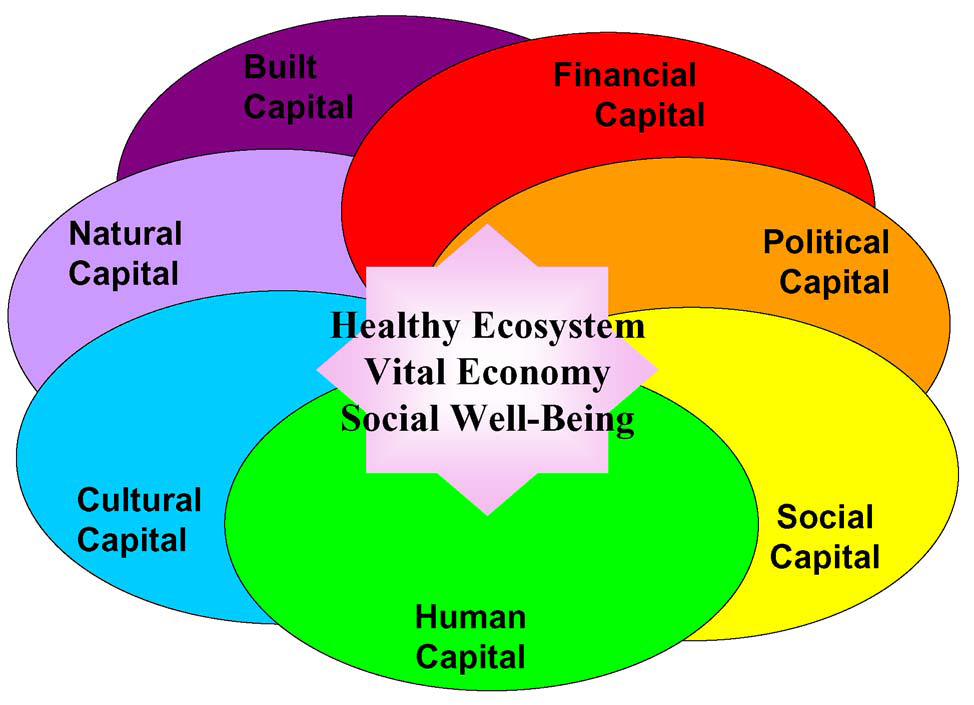 Community Capitals Model : Cornelia Flora, North Central Regional Center for Rural Development
© Coop La Clé, Victoriaville - 2011 - version du 27 août
23
LE DÉVELOPPEMENT DU POUVOIR D’AGIR
© Coop La Clé, Victoriaville - 2011 - version du 27 août
24
La communauté COMPÉTENTE
où les différents systèmes arrivent à répondre aux besoins des membres
où les différents systèmes arrivent à répondre aux besoins des membres  et où les membres arrivent à utiliser les systèmes de façon efficace
 la mobilisation
 l’empowerment
© Coop La Clé, Victoriaville - 2011 - version du 27 août
25
empowerment = exercer un pouvoirchoisir  décider  agir
© Coop La Clé, Victoriaville - 2011 - version du 27 août
26
© Coop La Clé, Victoriaville - 2011 - version du 27 août
27
L’empowerment individuel
© Coop La Clé, Victoriaville - 2011 - version du 27 août
28
L’empowerment individuel
C’est la présence et surtout l’interaction dynamique de toutes les composantes dans le processus qui compte pour que se développe le pouvoir d’agir.
© Coop La Clé, Victoriaville - 2011 - version du 27 août
29
© Coop La Clé, Victoriaville - 2011 - version du 27 août
30
L’EMPOWERMENT COMMUNAUTAIRE
© Coop La Clé, Victoriaville - 2011 - version du 27 août
31
L’EMPOWERMENT
© Coop La Clé, Victoriaville - 2011 - version du 27 août
32
LE RÊVE
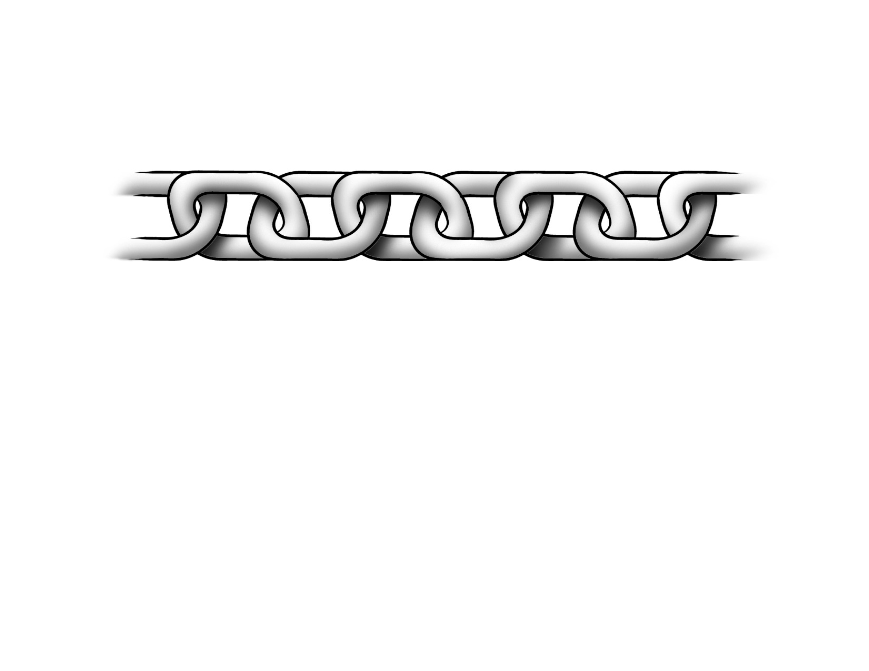 © Coop La Clé, Victoriaville - 2011 - version du 27 août
33
LA RÉALITÉ
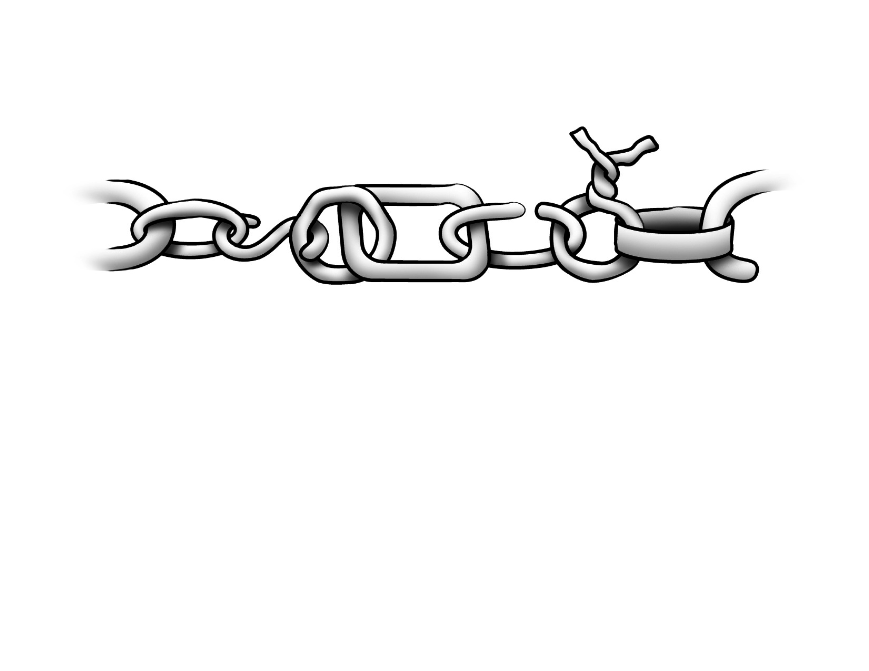 © Coop La Clé, Victoriaville - 2011 - version du 27 août
34
Vue d’ensemble de l’empowerment
© Coop La Clé, Victoriaville - 2011 - version du 27 août
35
organismes n’ayant pas d’objectif d’empowerment
adopter une approche axée sur l’empowerment 
inclut :- collaboration partenariale (sujets actifs)- action misant sur les capacités- clients = ayants droit (≠ bénéficiaires) 
implique :- moins de certitude → persuasion- partage de l’information et du pouvoir :  participation aux décision
© Coop La Clé, Victoriaville - 2011 - version du 27 août
36
Le RÔLE De l’état
© Coop La Clé, Victoriaville - 2011 - version du 27 août
37
AUTONOMIE LOCALE
ENJEU PRINCIPAL :
communautés doivent pouvoir agir de façon autonome afin d'assurer l'effort soutenu à long terme (pérennité)
mais, les communautés doivent agir dans les paramètres imposés par les bailleurs de fonds → limites à l'autonomie locale
et, les bailleurs de fonds agissent souvent en silos de façon non coordonnées
© Coop La Clé, Victoriaville - 2011 - version du 27 août
38
DÉFIS DES ACTEURS LOCAUX
Le changement de perspective : 
approche sectorielle versus approche multisectorielle et citoyenne 
La cohérence dans le déploiement : 
action intégrée malgré multiplicité des initiatives et programmes
Le soutien : 
accès équitable aux ressources malgré diversités
© Coop La Clé, Victoriaville - 2011 - version du 27 août
39
CONSÉQUENCES ACTUELLES
Efficacité et innovation réduites
Désillusionnement et méfiance accrus
Engagement lié aux ressources
Pérennité compromise
Iniquités territoriales et sectorielles
Qualité inégale des résultats et des processus
© Coop La Clé, Victoriaville - 2011 - version du 27 août
40
PROGRAMMES PROBANTS DE SOUTIEN
un mélange de fermeté et de clarté « descendantes » sur les objectifs et les exigences d’imputabilité 
et de flexibilité « ascendante » sur le choix et la gestion des activités locales
accompagné d’une concertation entre les différents bailleurs de fonds concernés
© Coop La Clé, Victoriaville - 2011 - version du 27 août
41
PROGRAMMES PROBANTS : FACTEURS STRUCTURANTS
mise en œuvre sous contrôle de ceux qui subiront les effets du projet
mise en candidature : partenariat local, assistance technique disponible
soutien à moyen et à long terme pour le renforcement des capacités (là où c’est requis)
financement pluriannuel (animation continue des partenariats) + assistance technique compétente
© Coop La Clé, Victoriaville - 2011 - version du 27 août
42
La mobilisation n’est pas mécanique…
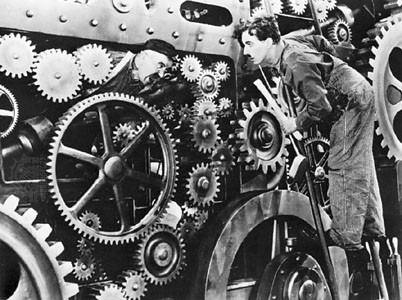 © Coop La Clé, Victoriaville - 2011 - version du 27 août
43
…mais davantage organique
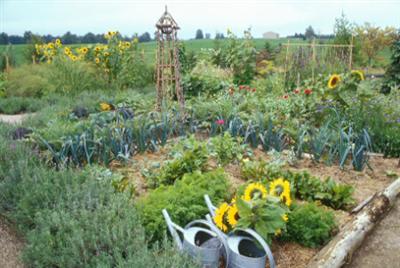 © Coop La Clé, Victoriaville - 2011 - version du 27 août
44
LE MOT DE LA FIN
Il ne suffit pas d’être acteur de son développement, encore faut-il en être véritablement l’auteur. 
	(Michel Dinet, 1997)
© Coop La Clé, Victoriaville - 2011 - version du 27 août
45
références (Internet) Stratégie du mieux-être du Nouveau-Brunswick  : http://www.gnb.ca/0131/wellness-f.asp 
Ressources humaines et développement des compétences Canada : http://www4.hrsdc.gc.ca/c.4nt.2nt@-fra.jsp?cid=14
© Coop La Clé, Victoriaville - 2011 - version du 27 août
46
référence (LIVRE)Empowerment et intervention : développement de la capacité d’agir et de la solidaritépar William A. Ninacshttp://www.pulaval.com/catalogue/empowerment-intervention-developpement-capacite-agir-solidarite-9200.html
© Coop La Clé, Victoriaville - 2011 - version du 27 août
47
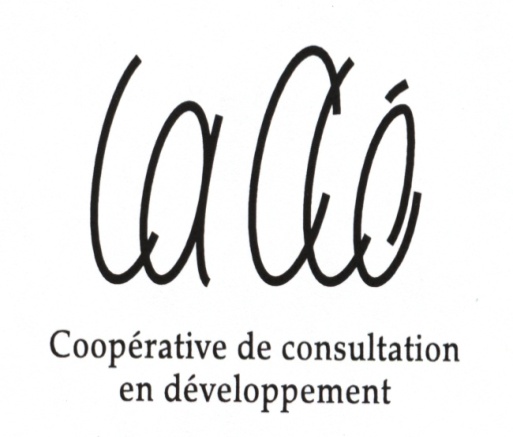 Coopérative de consultation en développement La Clé
Richard Leroux
William A. « Bill » Ninacs
(819) 758-7797
info@lacle.coop
http://www.lacle.coop/
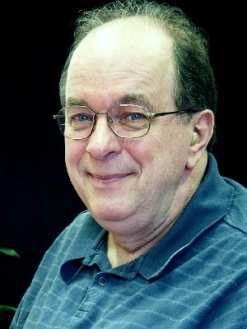 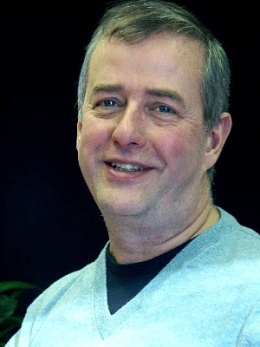 © Coop La Clé, Victoriaville - 2011 - version du 27 août
48